Лекція
Тема № 7:Особливості творчих ігор
Викладач освітньої компоненти
Олена АНІСІМОВА
Особливості творчих ігор.                              Рівні взаємодії дітей у грі.

Методичні прийоми керівництва сюжетно-рольовими іграми дітей дошкільного віку.

Методика організації режисерських ігор.	

Характерні особливості, етапи розвитку будівельно-конструкційних ігор. 

Етапи здійснення гри-драматизації.

Педагогічне керівництво дитячими іграми у різні вікові періоди.
План лекції:
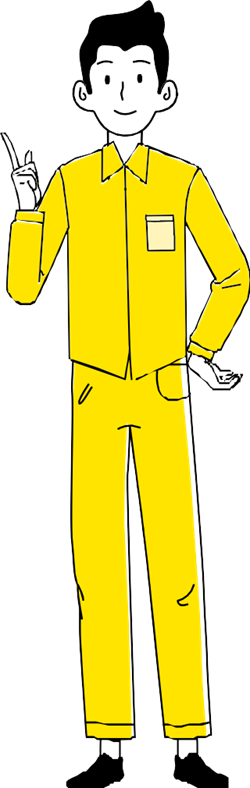 2
1. Особливості творчих ігор. Рівні взаємодії дітей у грі
3
4
Рівні взаємодії дітей у грі
5
2. Методичні прийоми керівництва сюжетно-рольовими іграми дітей дошкільного віку
6
При керівництві сюжетно-рольовими іграми перед вихователем стоять завдання:
Непрямі прийоми – 
без безпосереднього втручання в гру (внесення іграшок, створення ігрової обстановки до початку гри).
Прямі прийоми – 
безпосереднє включення педагога в гру (рольова участь в грі, участь в розмові дітей, роз'яснення, допомога, поради в ході гри, пропозиція нової теми гри тощо). Вихователь впливає і на вибір теми і на розвиток її сюжету, допомагає дітям розподіляти ролі, наповнюючи їх моральним змістом.
7
МОЛОДШИЙ ВІК
8
СЕРЕДНІЙ ВІК
9
СТАРШИЙ ВІК
10
3. Методика організації режисерських ігор
11
ДЛЯ ПРАВИЛЬНОЇ ОРГАНІЗАЦІЇ РЕЖИСЕРСЬКОЇ ГРИ РЕКОМЕНДУЄТЬСЯ ВРАХОВУВАТИ НАСТУПНІ ПРИНЦИПИ:
12
ДЛЯ ПРАВИЛЬНОЇ ОРГАНІЗАЦІЇ РЕЖИСЕРСЬКОЇ ГРИ РЕКОМЕНДУЄТЬСЯ ВРАХОВУВАТИ НАСТУПНІ ПРИНЦИПИ:
13
ДЛЯ ПРАВИЛЬНОЇ ОРГАНІЗАЦІЇ РЕЖИСЕРСЬКОЇ ГРИ РЕКОМЕНДУЄТЬСЯ ВРАХОВУВАТИ НАСТУПНІ ПРИНЦИПИ:
ОТЖЕ, організація режисерських ігор в різних вікових групах має певні особливості, які залежать від різного рівня розвитку мовлення, ігрової діяльності, театральних дій, сприймання літературних творів дошкільниками. Провідною діяльністю в дошкільному віці є гра, яка розвивається в залежності від віку дитини та послідовно змінюється.
14
4. Характерні особливості, етапи розвитку будівельно-конструкційних ігор
15
Характерні особливості будівельно-конструкційних ігор
Одним зі способів здійснення ігрового задуму, є зведення споруди. Іноді воно передує рольовій грі: наприклад, діти будують корабель, пристань, а потім розвивають сюжет гри «Морська подорож». В одному випадку споруда може стимулювати розвиток сюжету, в іншому — бути частиною ігрового середовища (наприклад, побудувавши казковий будиночок, діти починають гру в «казку»). Необхідність зведення споруди може виникнути і під час гри, тоді дошкільники переключаються на будівництво, а по його закінченні продовжують гру. Сама будівельно-конструкційна гра може розгортатися як власне рольова. Зміст багатьох ігор вичерпується зведенням споруд. У такому разі увага дітей зосереджується на конструкційному процесі, а гра продовжується декілька днів.
16
Етапи розвитку будівельно-конструкційних ігор
зведення дітьми споруд за їхніми задумами
повідомлення теми конструкції із зазначенням умов, яких діти повинні дотримуватися (конструювання за темою або заданими умовами)
показ зразка незакінченої споруди, яку діти повинні самостійно добудувати
демонстрування окремих прийомів конструювання, якими діти мають оволодіти
показ зразка споруди, зведеної вихователем, з наступним аналізом її складових частин
зведення споруди вихователем з показом дітям прийомів конструювання і поясненням дій
17
5. Етапи здійснення гри-драматизації
18
Гра-драматизація здійснюється в кілька етапів:
19
6. Педагогічне керівництво дитячими іграми у різні вікові періоди
20
Для успішного керівництва іграми дітей вихователь повинен володіти різноманітними вміннями, найважливішими серед яких є:
21
Особливості педагогічного керівництва дитячими іграми у різні вікові періоди
22
МОЛОДШИЙ ВІК
Для збагачення ігрової діяльності дітей молодшого дошкільного віку вихователь повинен сприяти сталості задуму гри, розвитку його у певний сюжет, має вчити дошкільнят гратися поруч, а згодом і разом. 

Одним із основних прийомів педагогічного впливу є його рольова участь в іграх, що надає діям дітей цілеспрямованості і змістовності, сприяє їх об´єднанню для спільної гри, збагачує ігрові задуми, дії. 

Запитання вихователя, звернені до дітей як до персонажів, сприяють становленню сюжетно-рольової гри, оскільки вони зі збагаченням гри різноманітними діями, виникненням сюжету починають словами позначати свої ролі.
23
СЕРЕДНІЙ ВІК
У роботі з дітьми середнього дошкільного віку вихователь має орієнтуватися на збагачення змісту їхніх ігор, формування різних способів рольової поведінки, вміння підтримувати дружні стосунки. 

Включаючись у спільну гру дітей або інсценуючи певний ігровий сюжет, вихователь сприяє формуванню вміння співвідносити назву ролі з відповідними їй діями й атрибутами, виокремлювати паралельні та взаємодоповнювальні ролі, різні типи стосунків між рольовими позиціями (управління, підкорення, рівноправності). 

Використання ним різноманітних прийомів (запитання, поради, бесіди про зміст гри, розподіл ролей у ній тощо) забезпечує формування у дітей уміння організовувати спільні ігри.
24
СТАРШИЙ ВІК
Ігрова діяльність дітей старшого дошкільного віку має бути спрямована на формування їхніх умінь спільно вибудовувати і розвивати сюжет, розуміти партнерів по грі та узгоджувати свої дії з їхніми. 
Із цією метою вихователь може використовувати:
25
Формування здатності розвивати різноманітні сюжети може відбуватися і в неігрових ситуаціях. 
Щодо цього ефективними, на думку багатьох учених, є запропоновані італійським письменником, автором книги «Граматика фантазії» Джанні Родарі (1920—1980) 
такі прийоми:
26